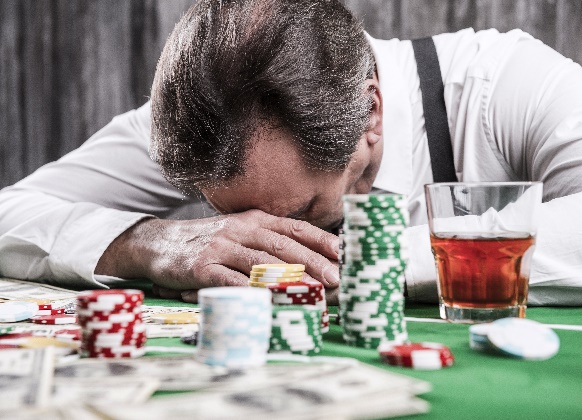 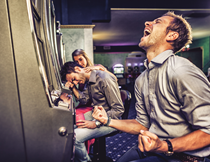 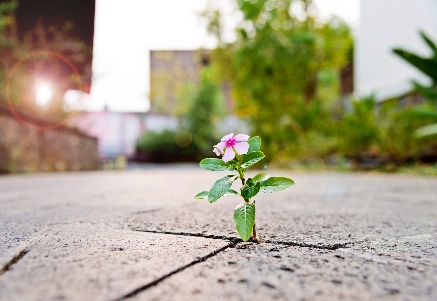 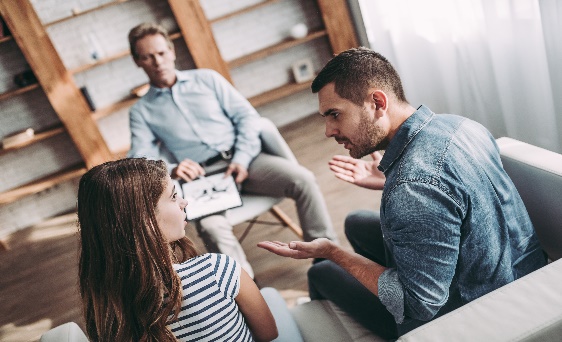 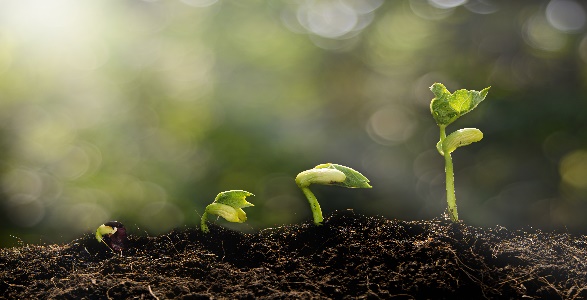 Integrative Couple Treatment for Pathological Gambling (ICT-PG)
Joël Tremblay, Ph. D., Psychoeducation Department, Université du Québec à Trois-Rivières (UQTR)
Karine Bertrand, Ph. D., Addiction Program, Medicine and Health Sciences Faculty, Sherbrooke University
 Magali Dufour, Ph. D., Addiction Program, Medicine and Health Sciences Faculty, Sherbrooke University
Annie-Claude Savard, Ph.D., Social Work and Criminology, Laval University
Marianne Saint-Jacques, Ph. D., Addiction Program, Medicine and Health Sciences Faculty, Sherbrooke University
Nadine Blanchette-Martin, Master of Social Work, Research Service in Addiction, CISSS de Chaudière-Appalaches / CIUSSS de la Capitale-Nationale
Francine Ferland, Ph. D., Research Service in Addiction, CIUSSS de la Capitale- Nationale/CISSS de Chaudière-Appalaches
Mélissa Côté, ps.ed., Ph.D. candidate, Psychoeducation, UQTR

Addiction & the Family International Network (AFINet): 1st International Conference,
Friday 9th to Sunday 11th November 2018, Newcastle upon Tyne, UK
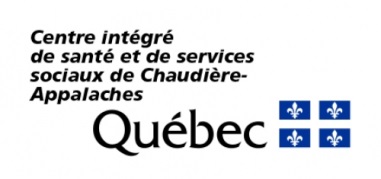 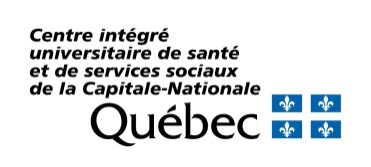 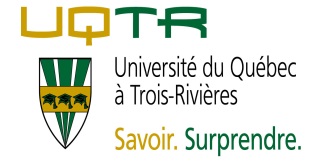 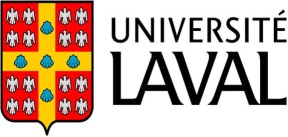 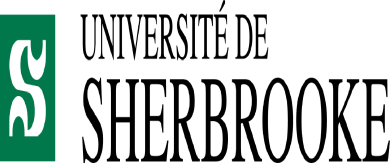 Integrative Couple Treatment for Pathological Gambling (ICT-PG)
1
Treatment objectives
Reduce or stop gambling-related behaviours
Reduce psychological distress and improve the well-being of both partners
Increase relationship satisfaction and mutual support between partners
Clinical process (based on ABCT model McCrady & Epstein, 2009)
Start treatment with the couple, 1st session.
≈ 45-60 min. with gambler
Partner expresses her point of view, while maintaining the focus on the gambling behaviours
≈ 30-45 min. relationship aspects
Mutual positive reinforcement in daily life
Communication and negotiation skills
Partner’s behaviours that facilitate gambling and those that reinforce its cessation
Sequence of sessions in ICT-PG
ICT-PG Integrity
2
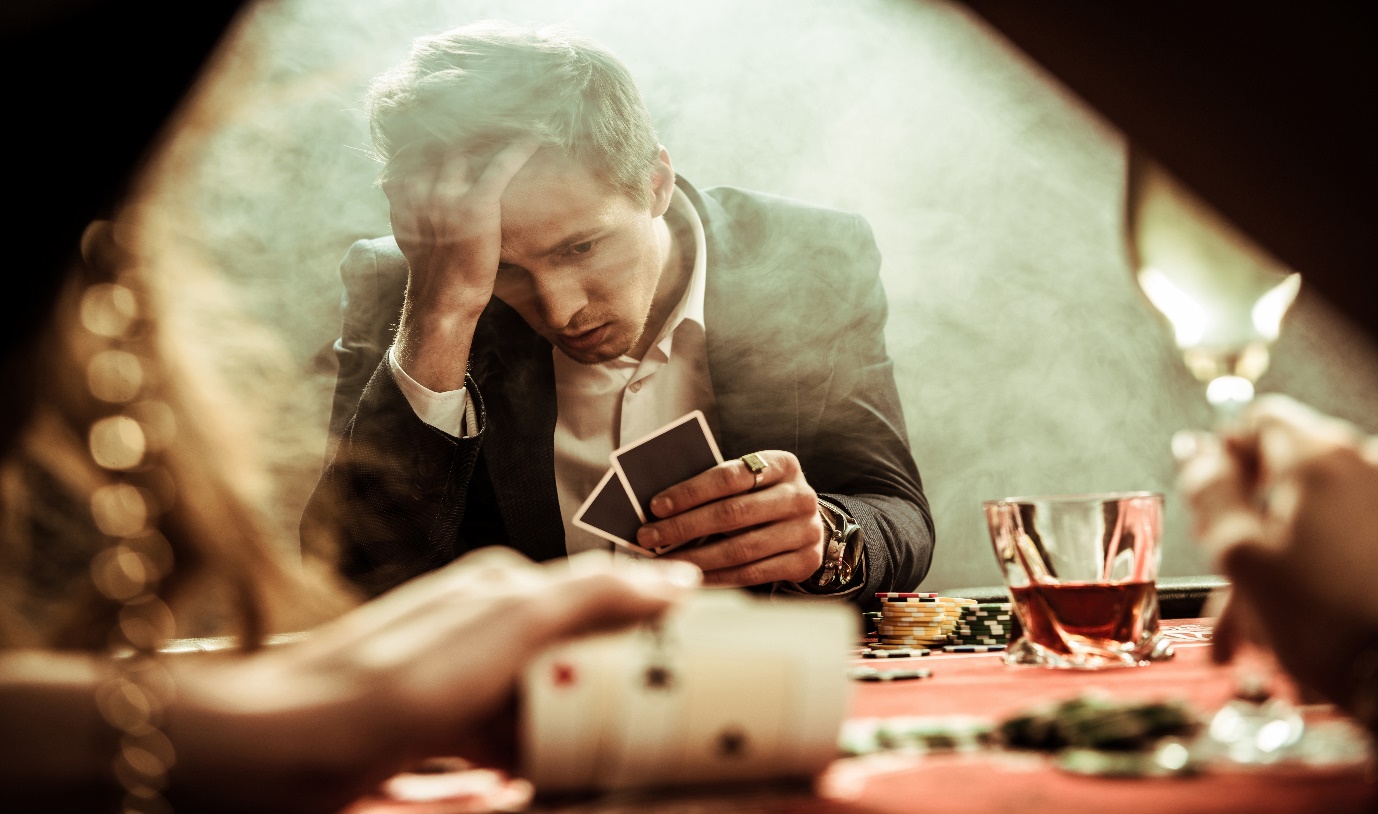 Results: 18 month follow-up
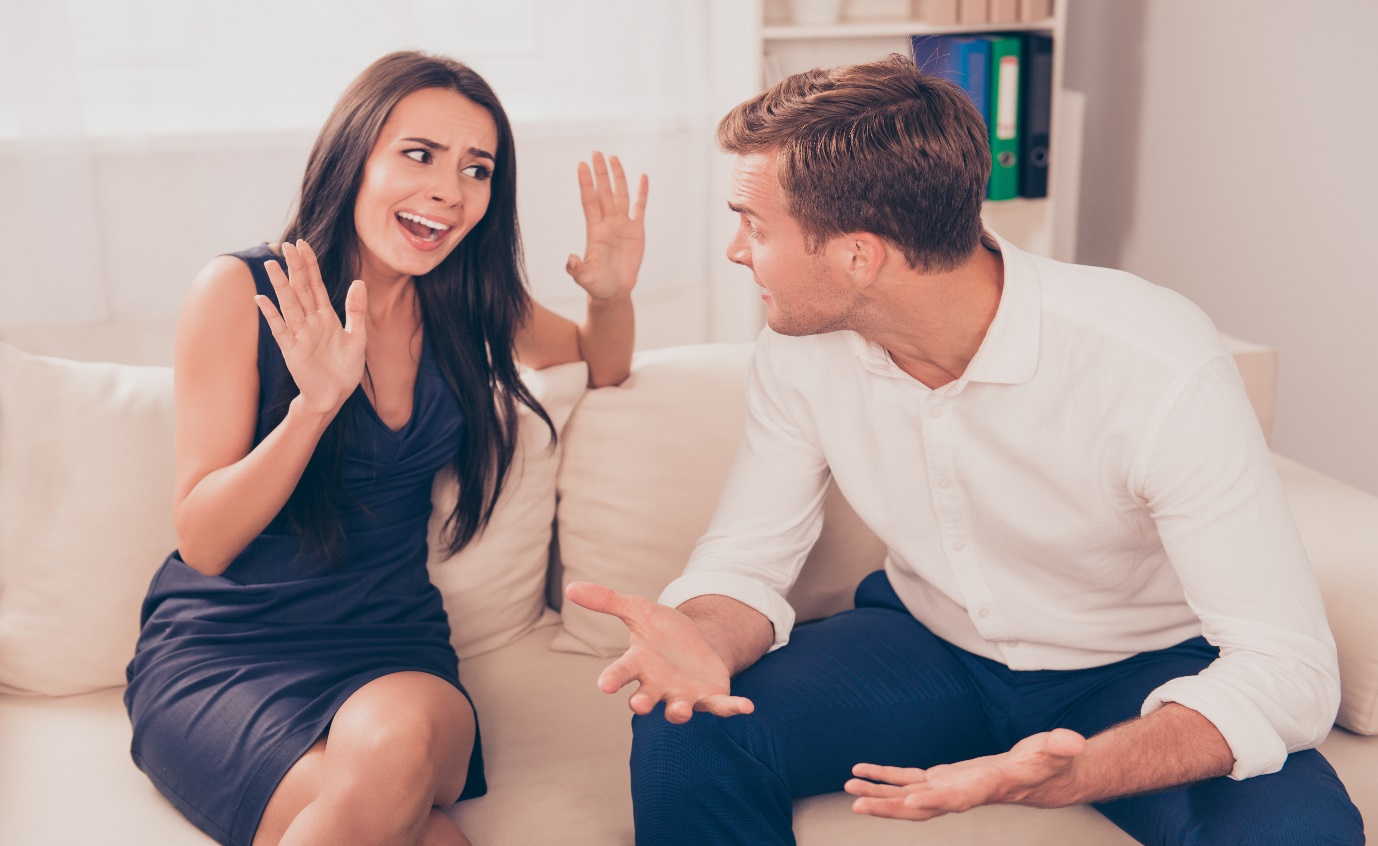 P<0,001***; P<0,01**; P<0,05*; P<0,10£
P<0,001***; P<0,01**; P<0,05*; P<0,10£
P<0,001***; P<0,01**; P<0,05*; P<0,10£
P<0,001***; P<0,01**; P<0,05*; P<0,10£
Gambling Symptom Assessment Scale (G-SAS)
10
P<0,0001****; P<0,001***; P<0,01**; P<0,05*
(Kim, Grant, Potenza, Blanco, & Hollander, 2009)
Impaired control over gambling (ICOG)
11
P<0,0001****; P<0,001***; P<0,01**; P<0,05*
(Baron & Dickerson, 1994)
Canadian Problem Gambling Index (CPGI)
12
P<0,0001****; P<0,001***; P<0,01**; P<0,05*
(Ferris & Wynne, 2001)
Dyadic Adjustment Scale (DAS-4) - Gamblers
13
P<0,0001****; P<0,001***; P<0,01**; P<0,05*
(Sabourin, Valois et Lussier, 2005)
Dyadic Adjustment Scale (DAS-4) - Partners
14
P<0,0001****; P<0,001***; P<0,01**; P<0,05*
(Sabourin, Valois et Lussier, 2005)
Psychiatric symptom index - Gamblers
15
Psychological distress
P<0,0001****; P<0,001***; P<0,01**; P<0,05*
(Ilfeld, 1976)
Psychiatric symptom index - Partners
16
P<0,0001****; P<0,001***; P<0,01**; P<0,05*
(Ilfeld, 1976)
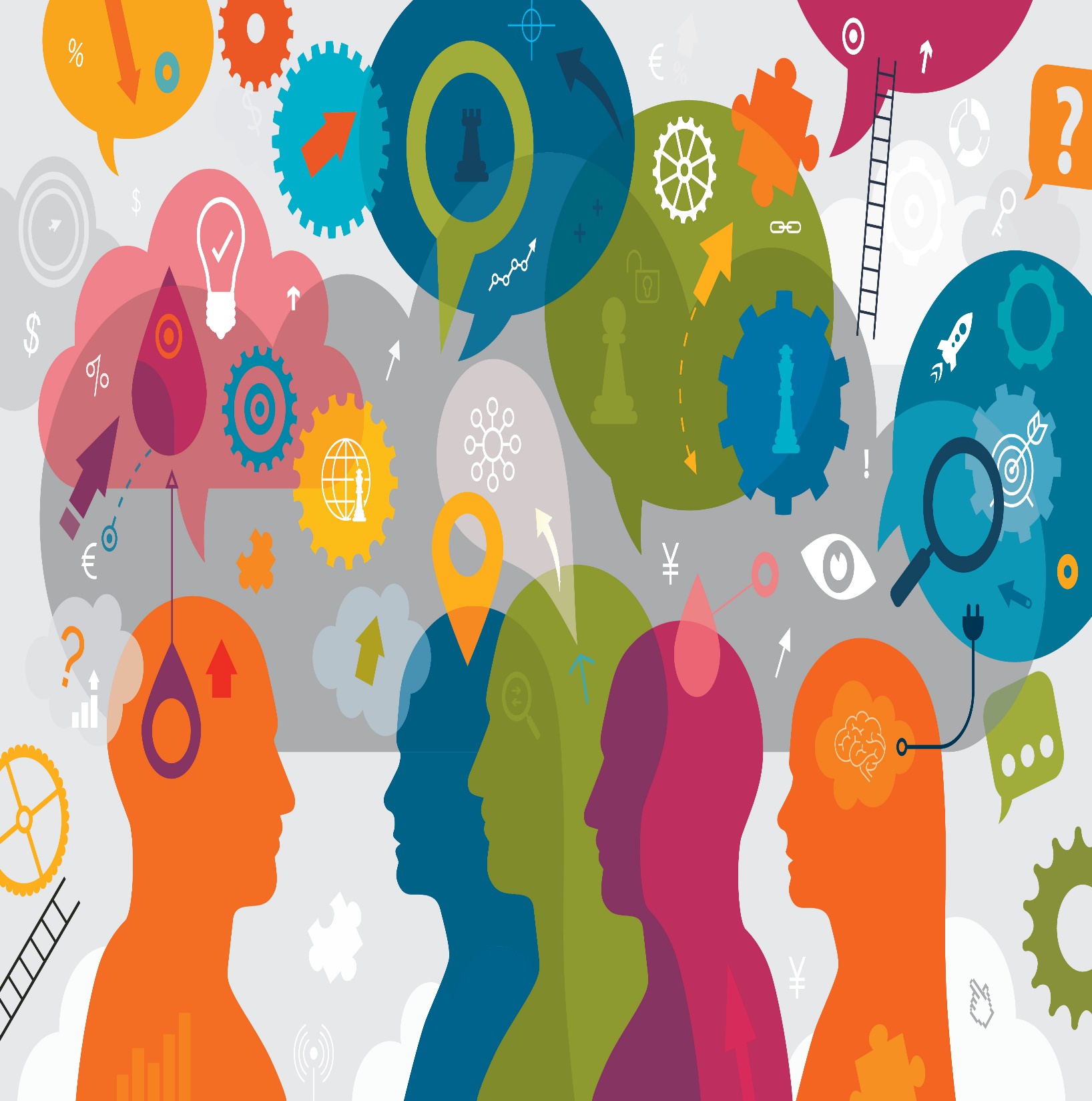 Group discussion
Group discussion
18
Further research should help understand how to improve this type of intervention by responding to questions like: 
How can we help gamblers to participate into couple treatment?
Can we have a combination a couple and individual sessions?
What are the adaptations needed to conduct ICT-PG with gamblers presenting with concomitant SUD?